Оценка ПРОЕКТНОЙ ДОКУМЕНТАЦИИ и ПРЕДВАРИТЕЛЬНАЯ ОЦЕНКА ВОЗДЕЙСТВИЯ НА ОКРУЖАЮЩУЮ СРЕДУ (ОВОС)ПРОЕКТА ЛИКВИДАЦИИ НЕСАНКЦИОНИРОВАННОЙ СВАЛКИ ТВЕРДЫХ КОММУНАЛЬНЫХ ОТХОДОВ, РАСПОЛОЖЕННОЙ НА ЗЕМЕЛЬНОМ УЧАСТКЕ С КАДАСТРОВЫМ НОМЕРОМ 56:25:1405001:319 НА ТЕРРИТОРИИ ТАТАРО-КАРГАЛИНСКИЙ СЕЛЬСОВЕТ САКМАРСКОГО РАЙОНА ОРЕНБУРГСКОЙ ОБЛАСТИ
Публичные обсуждения в форме слушаний. 
Предмет обсуждения: 
ПРОЕКТНАЯ ДОКУМЕНТАЦИЯ на объект ГЭЭ, 
Включая материалы ОВОС (предварительные)
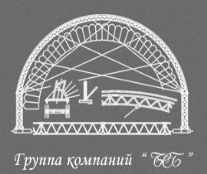 ОБЩАЯ ИНФОРМАЦИЯ
Заказчик: 
Администрация МО Татаро-Каргалинский сельсовет Сакмарского 
района Оренбургской области

Исполнитель: Общество с ограниченной ответственностью «БСБ» (ООО «БСБ»). 
 Адрес: 460019, г.Оренбург, Шарлыкское шоссе, д. 36/2
тел.факс:(3532) 307-701, 307-702, 307-705 e-mail: ig-bsb@mail.ru  сайт: www.ig-bsb.ru
Основание для проведения работ: Муниципальный контракт № 0153300013220000001 от 05.10.2021 г. 
Основание для информирования / участия общественности: Федеральный закон "Об экологической экспертизе" от 23.11.1995 N 174-ФЗ, положение об ОВОС Приказ Министерства природных ресурсов и экологии РФ от 1 декабря 2020 года N 999 «Об утверждении требований к материалам оценки воздействия на окружающую среду»
Ранее проведенные слушания. Обеспечение информирования/участия общественности, чьи непосредственные интересы задеты существованием несанкционированной свалки:
Январь 2022 года. Участники – жители села Татарская Каргала и Сакмарского района (граждане, администрация, представители общественных организаций и политических партий). 
Инициатор слушаний: Администрация МО Татаро-Каргалинский сельсовет Сакмарского района.
Организатор: Администрация МО Сакмарский район при участии Администрации МО Татаро-Каргалинский сельсовет Сакмарского района. 
Способы выражения мнений общественностью, подачи замечаний и предложений: анкетирование, очное голосование.
АКТУАЛЬНОСТЬ ТЕМЫ
Решением Сакмарского районного суда Оренбургской области от 10 мая 2018 на Администрацию МО Татаро-Каргалинский сельсовет, возложена обязанность организовать мероприятия  по ликвидации свалки твердых коммунальных (бытовых) отходов с земельного участка с кадастровым номером 56:25:1405001:89.
РЕЗЮМЕ: требуется ликвидировать объект в соответствии с санитарным и экологическим законодательством РФ и устранить негативное воздействие на окружающую среду рекультивацией участка.

Анкетирование населения, проведенное в 2021 году в рамках подготовки к общественным обсуждениям 1 этапа, показало:
- обеспокоенность граждан возможностью негативного влияния многолетней свалки отходов на окружающую среду, главным образом, на приземный слой атмосферы в селе Татарская Каргала, почвы участка и ландшафт в целом, здоровье населения.
неосведомленность жителей реальных масштабов влияния свалки на окружающую среду, отсутствие достаточной информации об экологических рисках и угрозах от свалки, 
намерение жителей устранить свалку как источник дискомфорта и беспокойства за экологическое и санитарно-эпидемиологическое благополучие района при неуверенности в вопросах обращения с отходами в целом.
Рассмотренные на предварительных общественных слушаниях первого этапа  ЭКОЛОГИЧЕСКИЕ УГРОЗЫ И РИСКИ
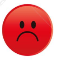 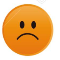 УГРОЗЫ
РИСКИ
Загрязнение приземного слоя атмосферы в селе Татарская Каргала
Рост заболеваемости дыхательных путей, аллергии, новообразований
Разнос отходов по территории, вторичное захламление 
Распространение загрязнения почв и грунтов, порча земель сельскохозяйственного назначения
Пожарная опасность в летний период
Загрязнения/ухудшение качества атмосферного воздуха
Активизация неблагоприятных инженерно-геологических процессов: эрозии и дефляции почв/грунтов
Загрязнение почв и грунтов
Ухудшение санитарно-эпидемиологической обстановки в Сакмарском районе
Загрязнение подземных вод
Загрязнение реки
ВАРИАНТЫ ДЕЯТЕЛЬНОСТИ:
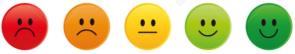 №1:вывоз отходов на городской полигон ТБО и зачистка территории.
№2: захоронение отходов на месте с закрытием его сверху защитной мембраной.
№3: строительство нового гидроизолированного объекта захоронения в границах предоставленного участка; перевалка отходов с уплотнением и закрытием его сверху защитной мембраной; устройство системы мониторинга.
Строительство в сложившихся санкционных ограничениях дорого по причине неоправданно высоких расценок на материалы и работы, ограничения на применение наукоемких технологий.
№4: отказ от деятельности (нулевой вариант) – в данном случае не рассматривается ввиду судебного предписания.

Окончательный вариант ликвидации свалки №1 выбран после завершения комплекса инженерных изысканий. В рамках варианта рассмотрены альтернативы по технологии и месту размещения, с выбором оптимального способа, утвержденного общественными слушаниями первого этапа.
После ликвидации свалки предусмотрена рекультивация освобожденного земельного участка.
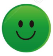 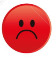 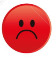 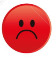 ВАРИАНТЫ ДЕЯТЕЛЬНОСТИ
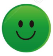 №1:вывоз отходов на городской полигон ТБО и зачистка территории. Идеальный случай – близко расположенный действующий полигон ТКО, внесенный в ГРОРО и готовый принять отходы
В зоне транспортной доступности действует полигон ТКО города Оренбурга, готовый принять отходы на размещение. В случае непредвиденных обстоятельств возможен их вывоз в район ГПЗ в НИП Технология или поселок Весенний в СК «Экотех»
ВАРИАНТЫ ДЕЯТЕЛЬНОСТИ
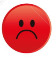 №2: захоронение отходов на месте с закрытием тела свалки сверху защитной мембраной. Негативные моменты: загрязнение, боковая фильтрация, порча сельскохозяйственных земель,
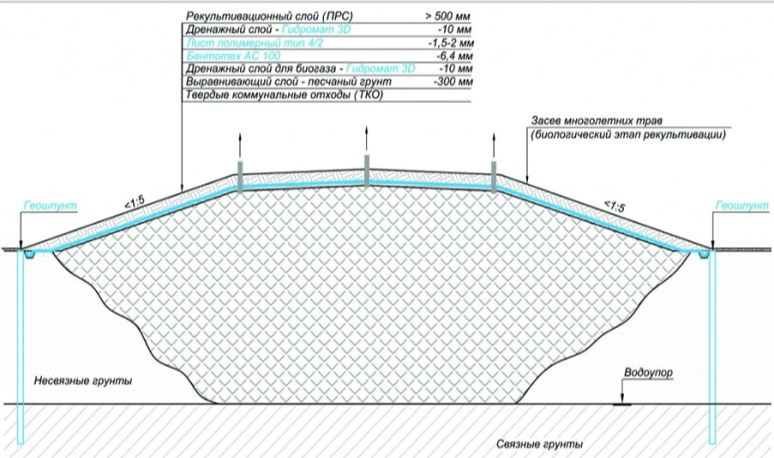 ВАРИАНТЫ ДЕЯТЕЛЬНОСТИ
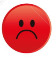 №3: строительство нового гидроизолированного объекта захоронения в границах предоставленного участка; перевалка отходов с уплотнением и закрытием его сверху защитной мембраной; устройство системы газоотвода, дренажа фильтрата, гидронаблюдательных скважин, мониторинга. Неоправданно дорого. Отсутствует квалифицированный исполнитель работ.
ВАРИАНТЫ ДЕЯТЕЛЬНОСТИ
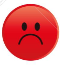 №4: отказ от деятельности (нулевой вариант) – в данном случае не рассматривается ввиду обязанности администрации МО Татаро-Каргалинский сельсовет ликвидировать свалку в установленные сроки.
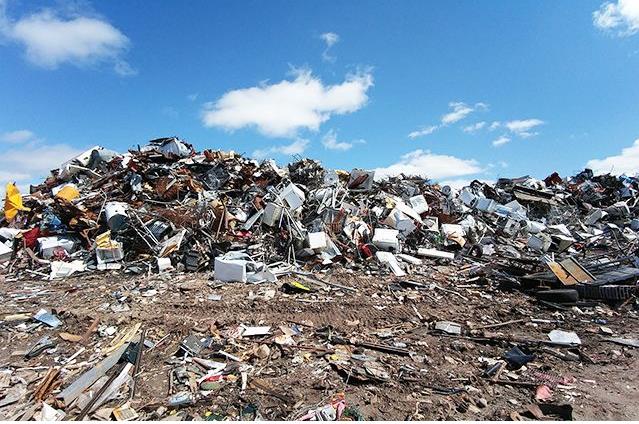 РЕЗУЛЬТАТЫ РАНЕЕ СОСТОЯВШИХСЯ СЛУШАНИЙ
УТВЕРЖДЕНЫ: по объекту Государственной экологической экспертизы - «Ликвидация несанкционированной свалки твердых коммунальных отходов, расположенной на земельном участке с кадастровым номером 56:25:1405001:319 на территории Татаро-Каргалинского сельсовета Сакмарского района Оренбургской области»,
приняты и утверждены: техническое задание и предварительные материалы оценки воздействия на окружающую среду.
Утверждено СЕЛЬСКОХОЗЯЙСТВЕННОЕ направление рекультивации, которое с наибольшим эффектом и наименьшими затратами обеспечит  решение задач рационального и комплексного использования земельных ресурсов района, создания гармоничных ландшафтов, отвечающих экологическим, хозяйственным, эстетическим и санитарно-гигиеническим требованиям.
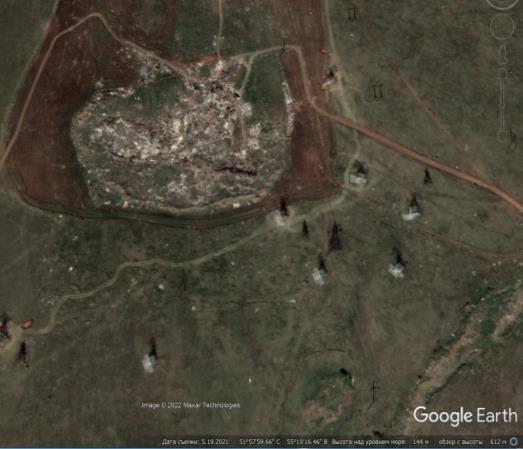 КОДЫ ОТХОДОВ по результатам изысканий
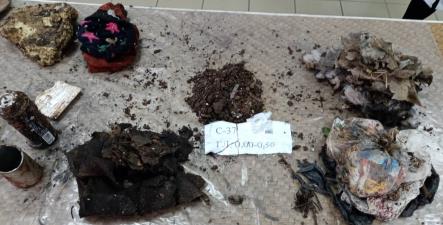 РЕЗЮМЕ: 
в составе отходов ИМЕЮТСЯ легко разлагаемые вещества, образующие биогаз.
 Содержание органической части в среднем низкое.
Содержание влаги низкое. Связанная вода отсутствует.
 Имеющиеся органические вещества: лигнин, целлюлоза, трудно разлагаются, образуя минимум фильтрата и газа.
Отходы нетоксичны или мало токсичны (V-IV класс опасности)
ОБЪЕКТ ОБЩЕСТВЕННЫХ СЛУШАНИЙ ВТОРОГО ЭТАПА
Объект обсуждений/слушаний – проектная документация на объект ГЭЭ: 
Федеральный закон от 23.11.1995 N 174-ФЗ (ред. от 30.12.2020) "Об экологической экспертизе"
Статья 11. Объекты государственной экологической экспертизы федерального уровня
 п. 7.2 проекты рекультивации земель, которые использовались для размещения отходов производства и потребления, в том числе которые не предназначались для размещения отходов производства и потребления.
Состав проектной документации: 
ПОЯСНИТЕЛЬНАЯ ЗАПИСКА, 
ПЛАН ЗЕМЕЛЬНОГО УЧАСТКА, 
ПРОЕКТ ОРГАНИЗАЦИИ СТРОИТЕЛЬСТВА, 
ПЕРЕЧЕНЬ МЕРОПРИЯТИЙ ПО ОХРАНЕ ОКРУЖАЮЩЕЙ СРЕДЫ, 
МЕРОПРИЯТИЯ ПО ОБЕСПЕЧЕНИЮ ПОЖАРНОЙ БЕЗОПАСНОСТИ, 
СМЕТНАЯ ДОКУМЕНТАЦИЯ, 
ОВОС. 
КОМПЛЕКСНЫЕ ИНЖЕНЕРНЫЕ ИЗЫСКАНИЯ – ГЕОДЕЗИЧЕСКИЕ,
ГЕОЛОГИЧЕСКИЕ, ГИДРОМЕТЕОРОЛОГИЧЕСКИЕ, ЭКОЛОГИЧЕСКИЕ
Проектная документация представлена для ознакомления в администрации Татаро-Каргалинского сельсовета
Таблица 9 – Ведомость объемов работ по вывозу мусора и грунта
ПОЯСНИТЕЛЬНАЯ ЗАПИСКА (ТОМ ПЗ):
ПРОЕКТОМ ПРЕДУСМОТРЕНА ЛИКВИДАЦИЯ СВАЛКИ ПУТЕМ ВЫВОЗА ОТХОДОВ И ОЧИСТКИ УЧАСТКА
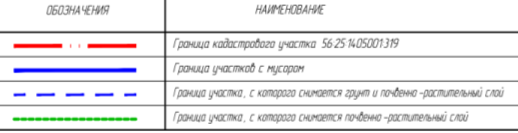 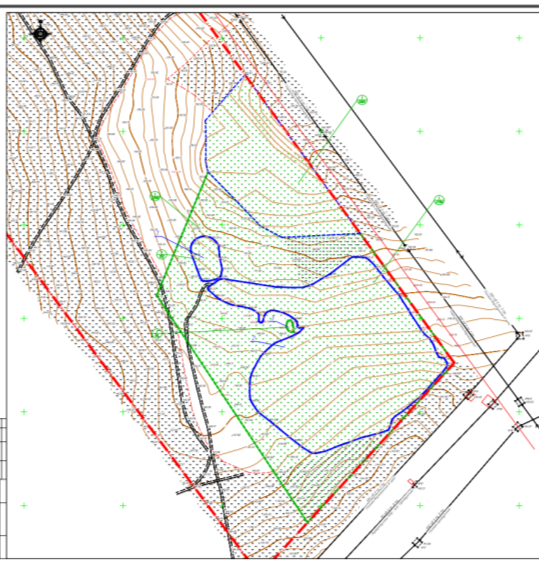 ПЛОЩАДЬ РЕКУЛЬТИВАЦИИ
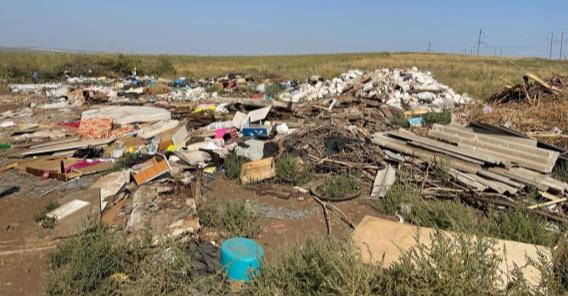 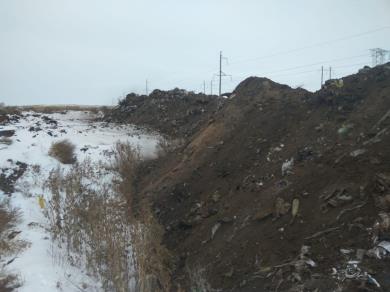 СОСТАВ ОТХОДОВ по результатам изысканий
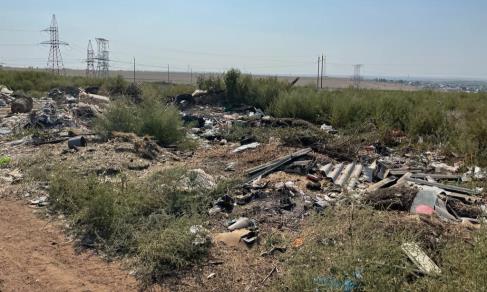 РЕЗЮМЕ: 
По факту большинство отходов соответствует коду ФККО: 
7 31 200 01 72 4  мусор и смет уличный, 

на втором месте - мусор от сноса и разборки зданий несортированный, код  12 901 01 72 4. 

на третьем месте - отходы из жилищ несортированные (искл. крупногабаритный), код 7 31 110 01 72 4

В составе разлагаемой части отходов отмечены: древесина (11,53%), растительные остатки (ветки, сучья) (17,61%), текстиль (8,9%), бумага (5,4%), редко – кожа (3,18). 
Средние значения (%) ниже даны по всему массиву отходов:
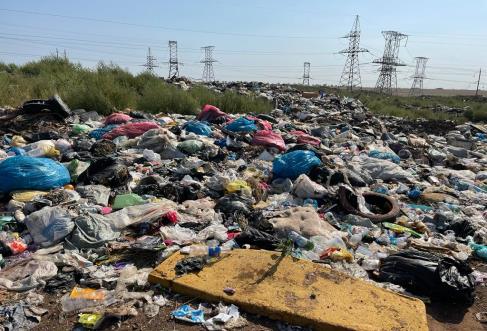 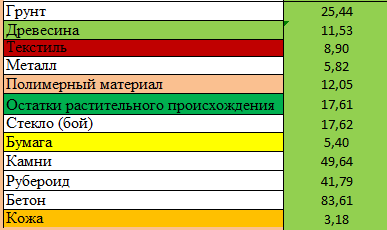 РЕКУЛЬТИВАЦИЯ освобожденного участка.
Постановление Правительства РФ от 10.07.2018 № 800 «О проведении рекультивации и консервации земель» (вместе с «Правилами проведения рекультивации и консервации земель») определяет рекультивацию как «мероприятия по предотвращению деградации земель и (или) восстановлению их плодородия посредством приведения земель в состояние, пригодное для их использования в соответствии с целевым назначением и разрешенным использованием, в том числе путем устранения последствий загрязнения почвы, восстановления плодородного слоя почвы и создания защитных лесных насаждений».

Согласно ГОСТ 17.5.1.01-83 «Охрана природы. Рекультивация земель. Термины и определения» рекультивация земель - это комплекс работ, направленных на восстановление продуктивности и народно-хозяйственной ценности нарушенных земель, а также на улучшение условий окружающей среды в соответствии с интересами общества.

Принято сельскохозяйственное направление рекультивации.
ПЛАН РАЗВИТИЯ ТЕРРИТОРИИ. ПЕРСПЕКТИВА
Социальная значимость ликвидации объекта.
Земли Татаро-Каргалинского сельсовета Сакмарского района находятся вблизи от областного центра – города Оренбурга. По качеству жизни и уровню хозяйствования сельсовет занимает высокое рейтинговое место, и наличие крупного объекта накопленного вреда, на ликвидацию которого ранее финансовые средства отсутствовали, создаёт не только экологические, но и имиджевые риски для Татаро-Каргалинского сельсовета и Сакмарского района в целом.
Свалка резко ухудшает ландшафтно-видовые характеристики участка на подъезде к селу и областному центру, препятствует туризму и рекреации.
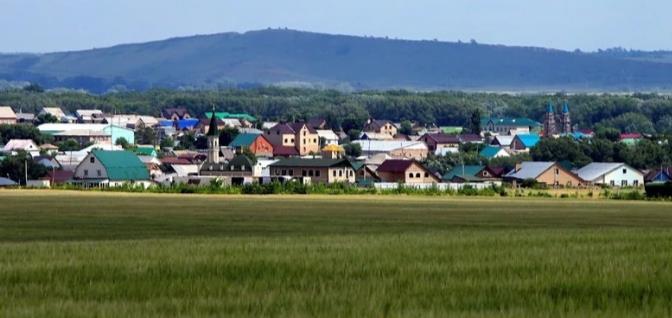 РЕЗУЛЬТАТЫ ОВОС:
Результатами ОВОС являются:
информация о характере и масштабах воздействия на окружающую среду намечаемой деятельности, альтернативах ее реализации, оценке экологических и связанных с ними социально-экономических и иных последствий этого воздействия и их значимости, возможности минимизации воздействий;
выявление и учет общественных предпочтений при принятии заказчиком решений, касающихся намечаемой деятельности.
Содержание исследования ОВОС включает определение характеристик намечаемой деятельности и возможных альтернатив, анализ антропогенной нагрузки и т.п., определение мероприятий, уменьшающих/предотвращающих негативные воздействия, оценки их эффективности и возможности их реализации. Экологические факторы являются определяющими.
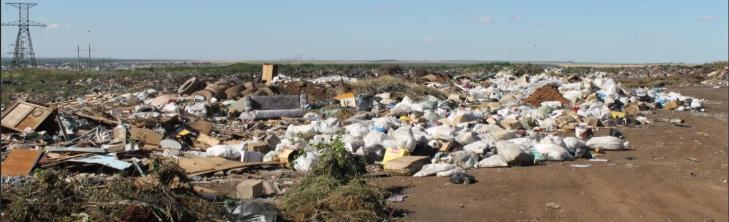 Выводы к утверждению:
Общественные слушания второго этапа по рассмотрению проектной документации, технического задания и материалов оценки воздействия на окружающую среду (предварительных) проекта ЛИКВИДАЦИИ НЕСАНКЦИОНИРОВАННОЙ СВАЛКИ ТВЕРДЫХ КОММУНАЛЬНЫХ ОТХОДОВ, РАСПОЛОЖЕННОЙ НА ЗЕМЕЛЬНОМ УЧАСТКЕ С КАДАСТРОВЫМ НОМЕРОМ 56:25:1405001:319 НА ТЕРРИТОРИИ ТАТАРО-КАРГАЛИНСКИЙ СЕЛЬСОВЕТ САКМАРСКОГО РАЙОНА ОРЕНБУРГСКОЙ ОБЛАСТИ проведены в соответствии с действующим законодательством и признать состоявшимися. 
По объекту Государственной экологической экспертизы - проекта ликвидации несанкционированной свалки твердых коммунальных отходов, расположенной на земельном участке с кадастровым номером 56:25:1405001:319 на территории Татаро-Каргалинский сельсовет Сакмарского района Оренбургской области, принять и утвердить: проектную документацию, и предварительные материалы оценки воздействия на окружающую среду.
Утвердить СЕЛЬСКОХОЗЯЙСТВЕННОЕ направление рекультивации, которое с наибольшим эффектом и наименьшими затратами обеспечит  решение задач рационального и комплексного использования земельных ресурсов района, создания гармоничных ландшафтов, отвечающих экологическим, хозяйственным, эстетическим и санитарно-гигиеническим требованиям.
Разместить настоящее заключение в порядке, установленном для официального опубликования нормативно-правовых актов.
СПАСИБО ЗА ВНИМАНИЕ!
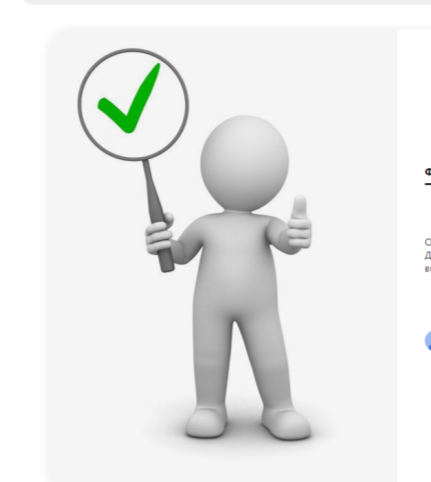